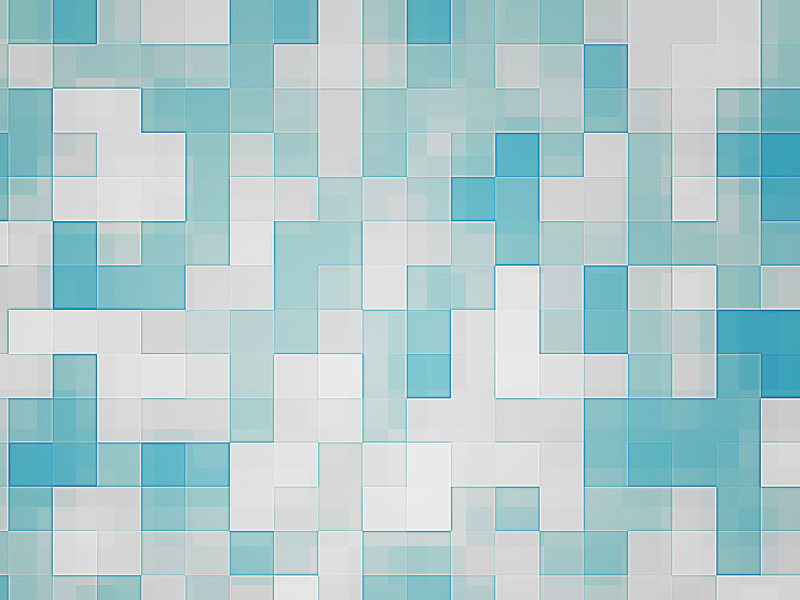 Как называются геометрические фигуры.
Это круг
Эта фигура называется круг. Круглым бывает:
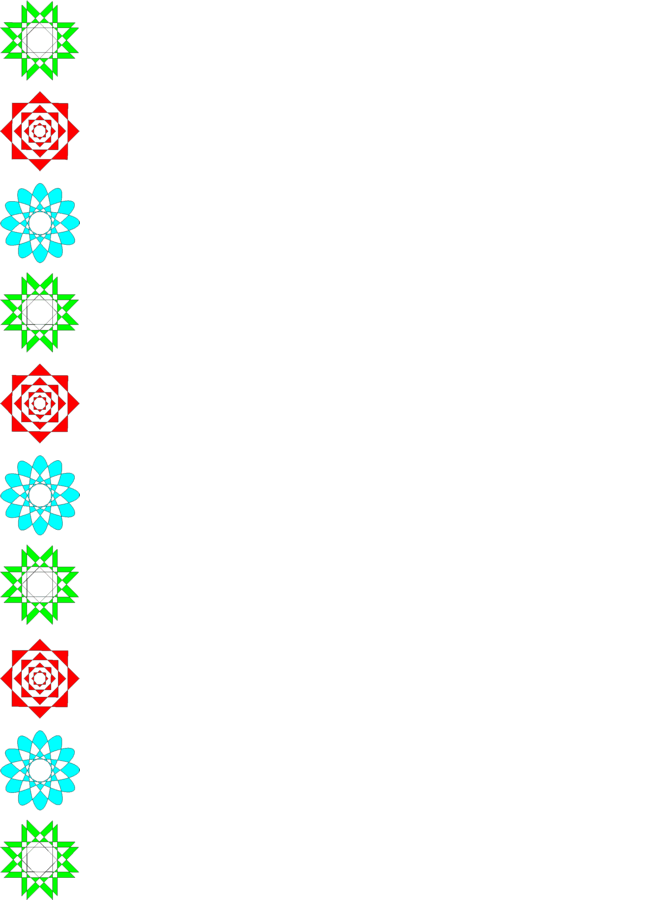 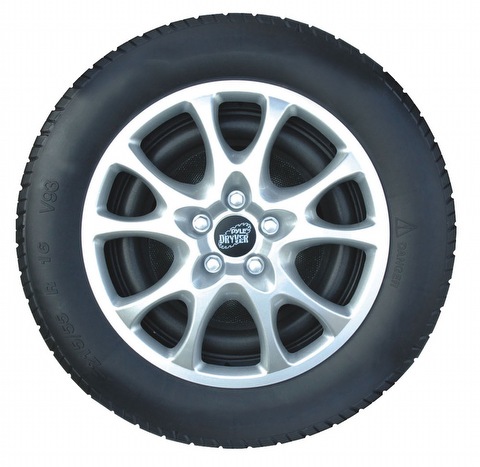 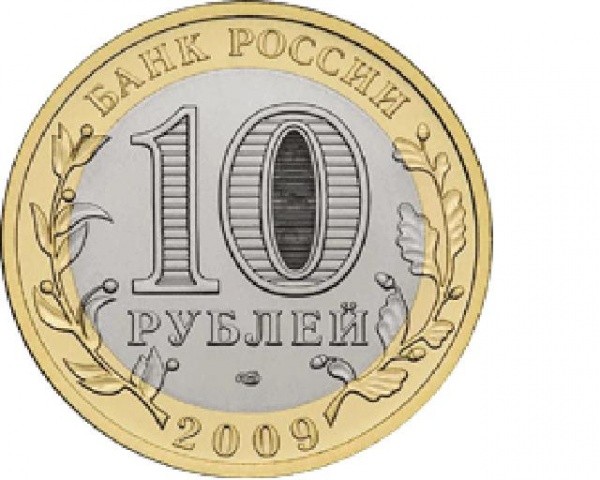 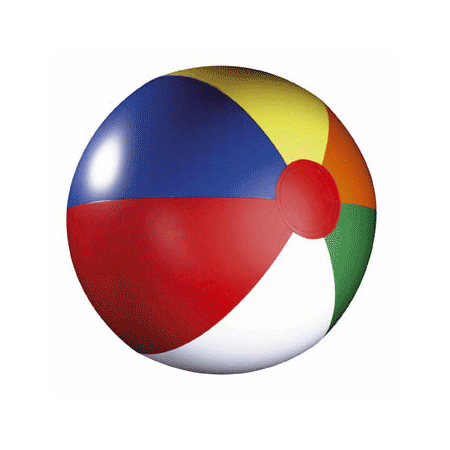 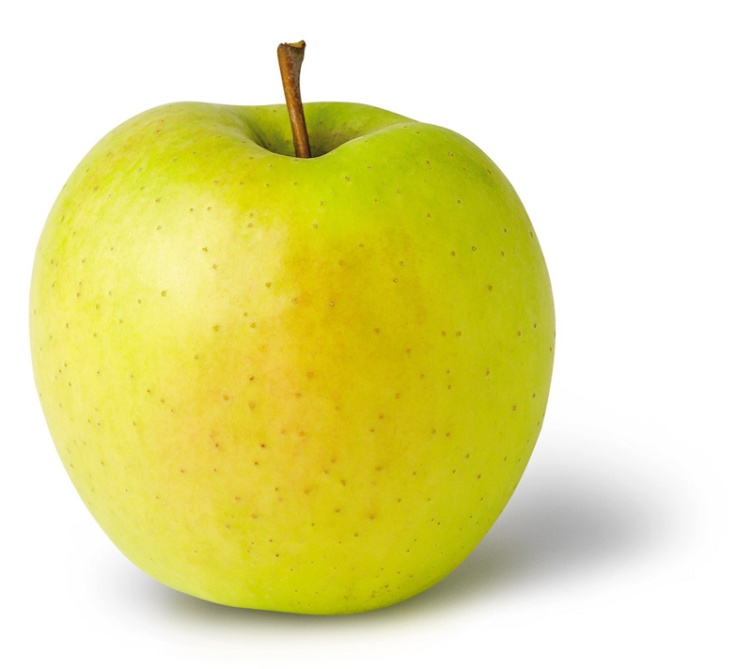 колесо, монета, мяч, яблоко.
Это круг
Это треугольник. Треугольным бывает:
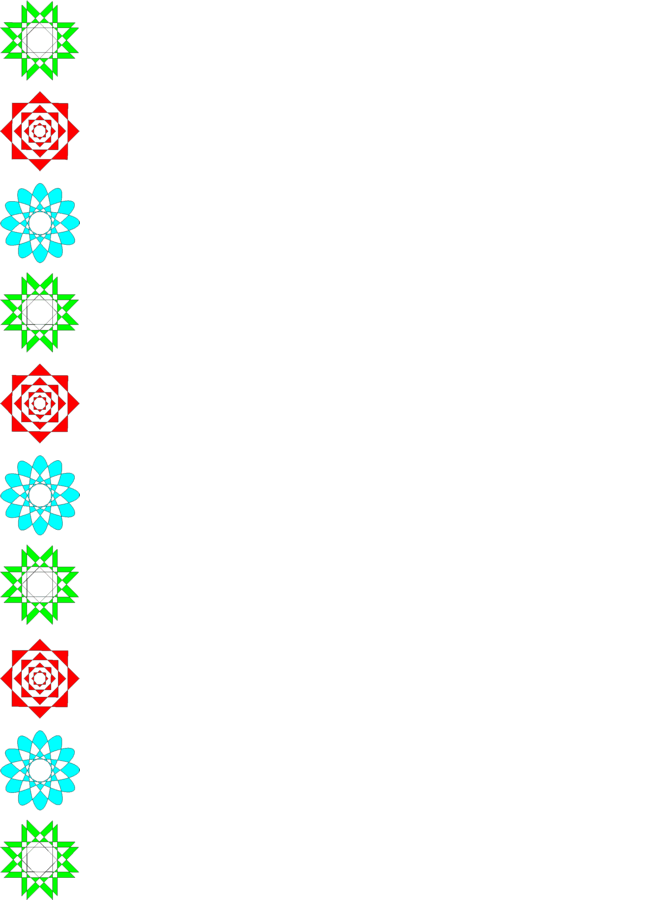 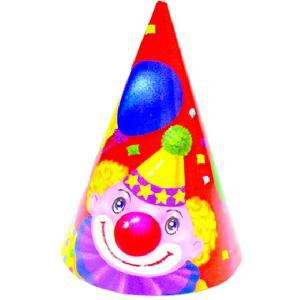 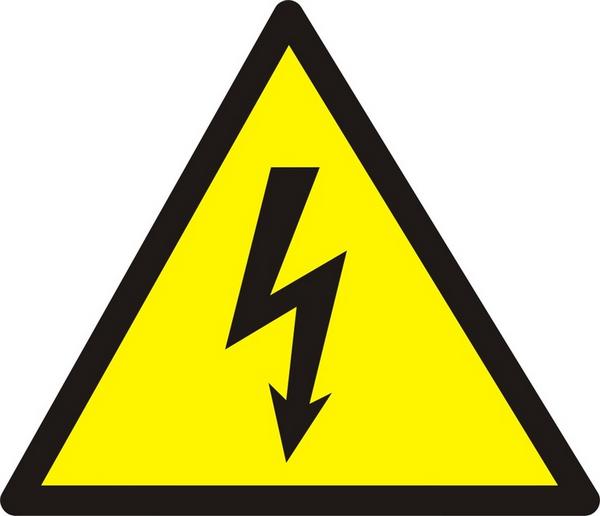 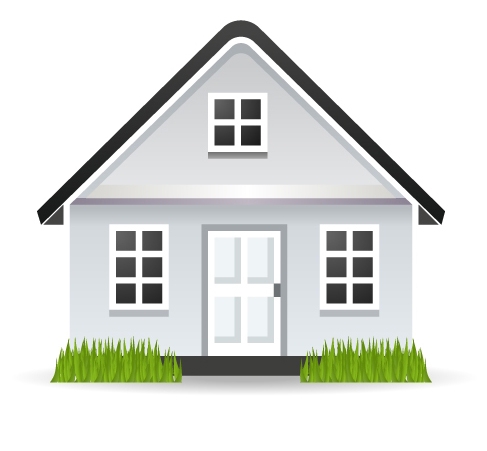 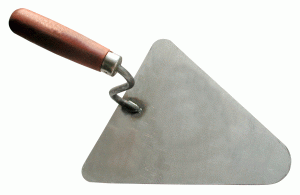 колпак, дорожный знак, крыша дома, мастерок.
Это круг
Это овал. Овальным бывает:
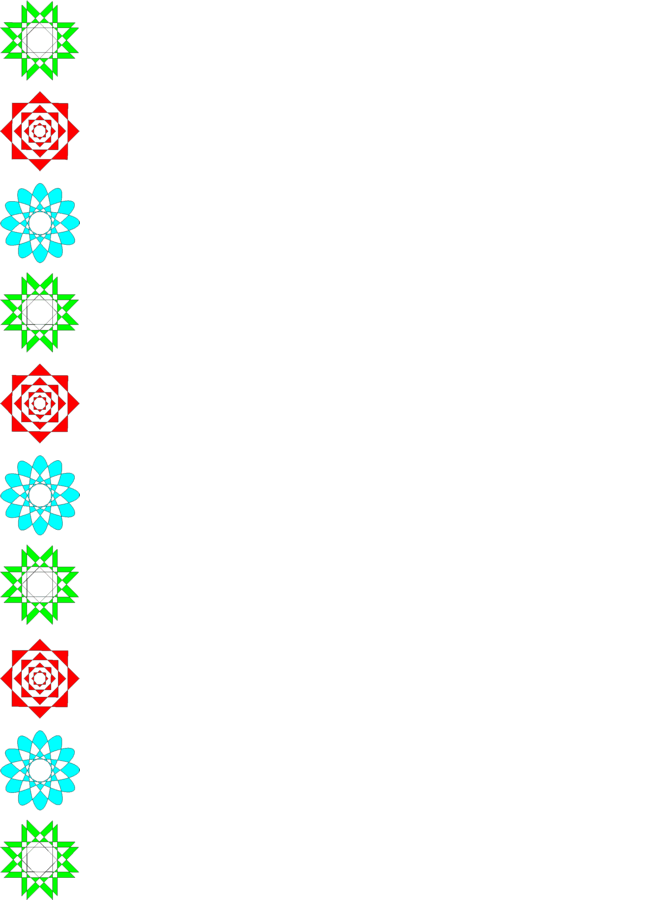 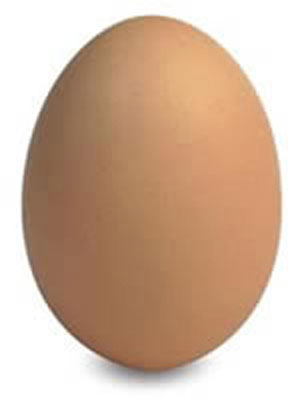 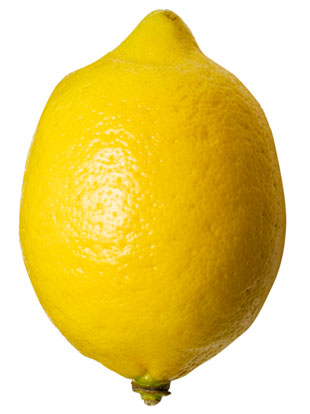 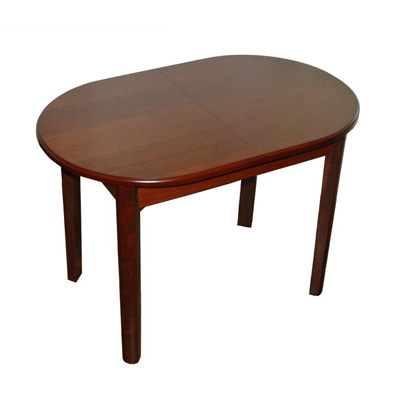 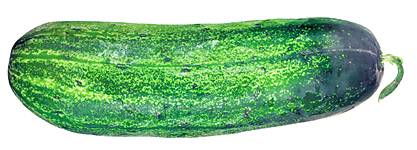 яйцо, лимон, огурец, крышка стола.
Это круг
Это прямоугольник. Прямоугольной формы бывает:
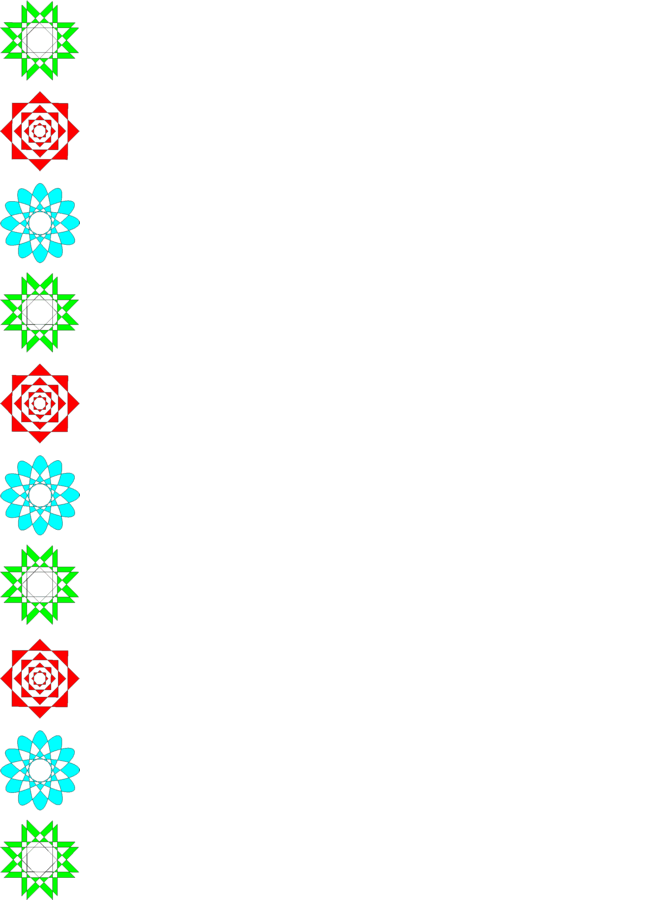 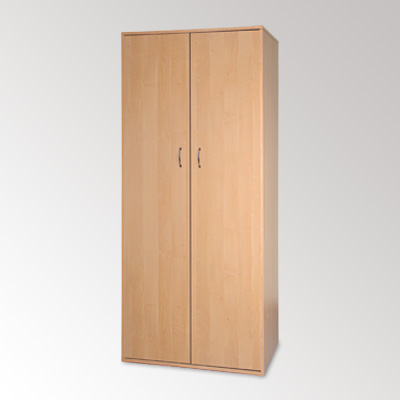 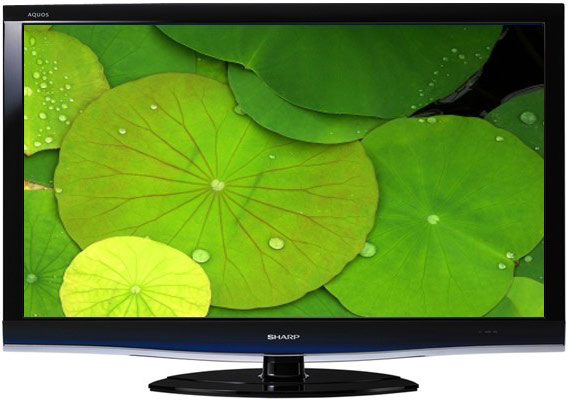 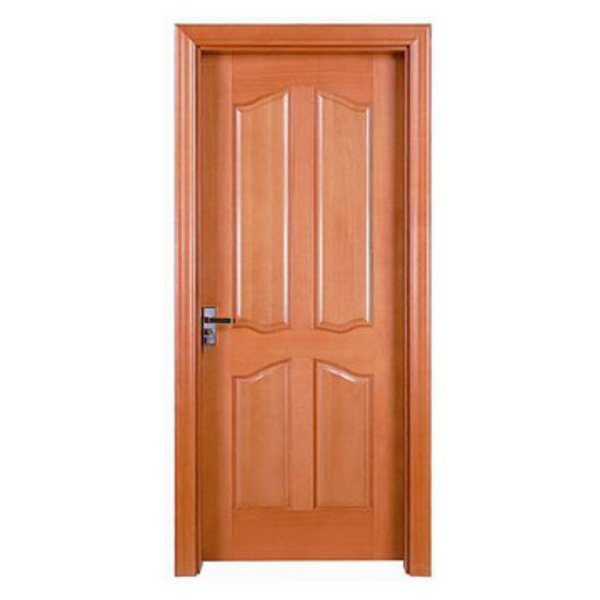 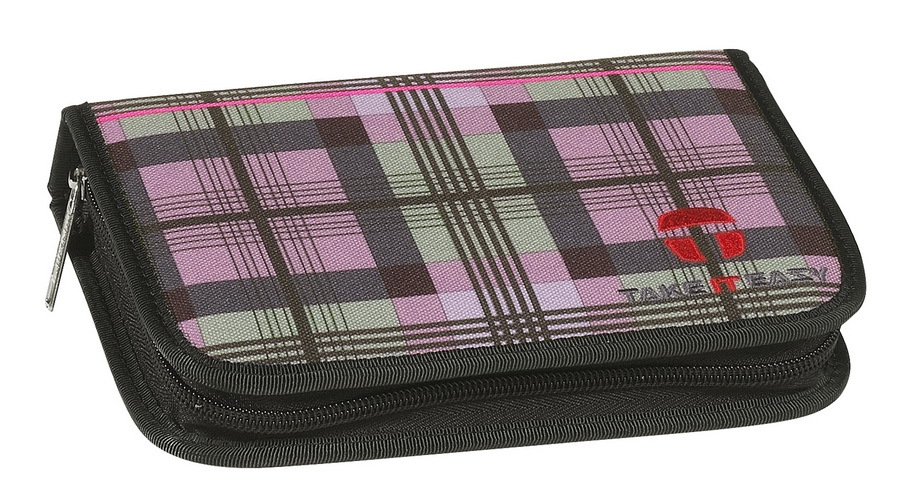 телевизор, шкаф, дверь, пенал.
Это круг
Это квадрат. На него похожи:
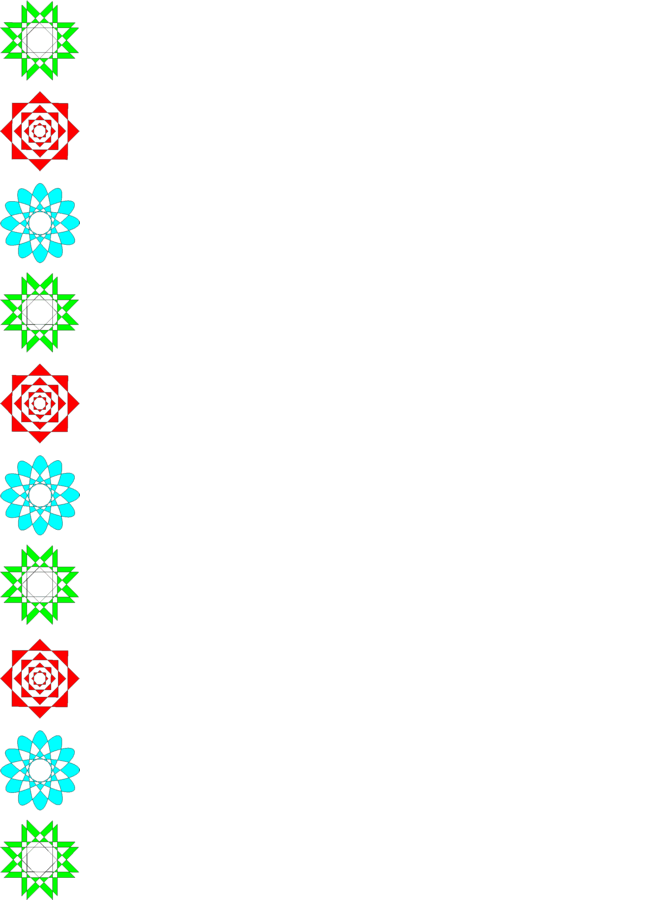 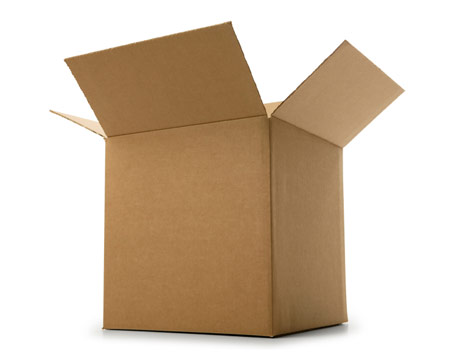 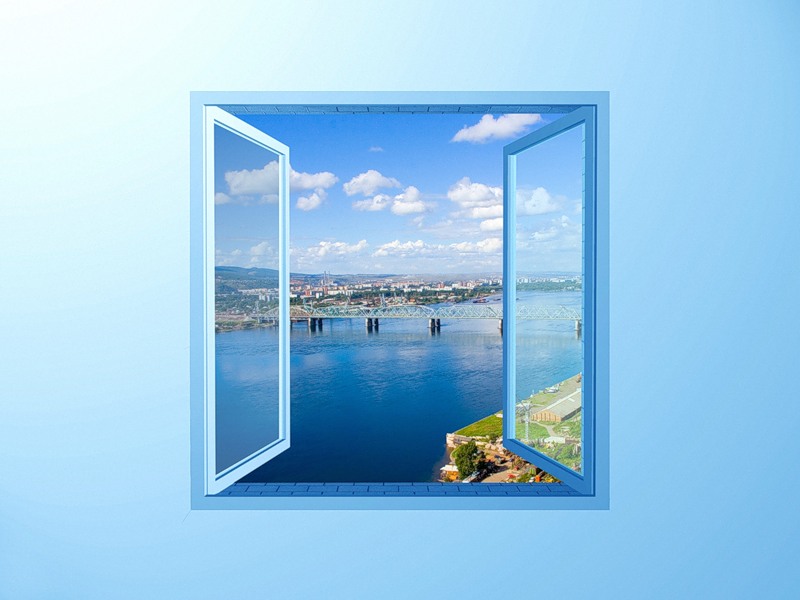 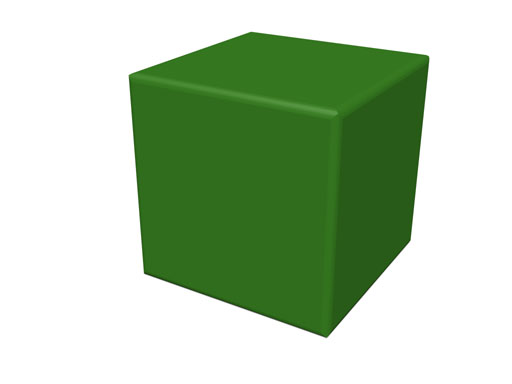 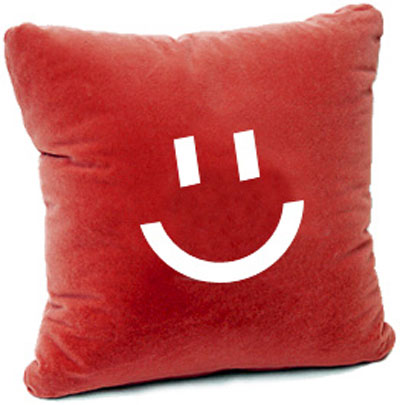 коробка, окно, подушка, кубик.
Это круг
Это трапеция. На трапецию похожи:
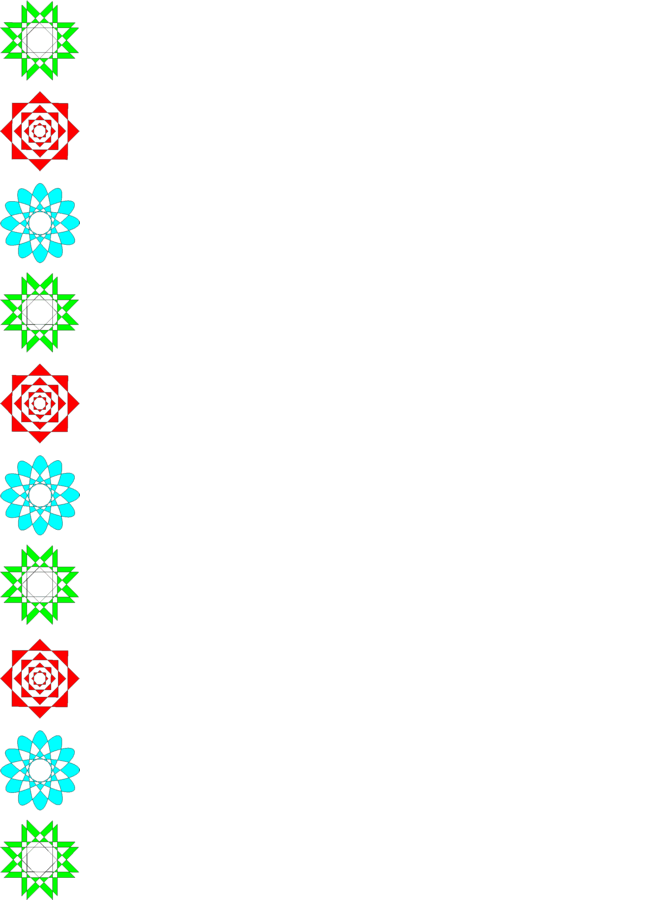 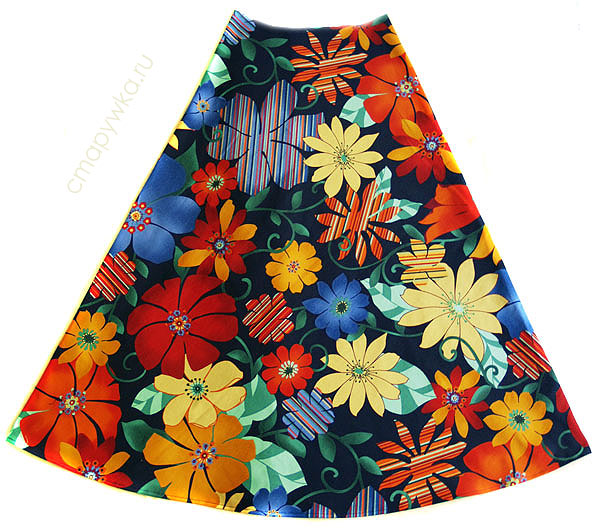 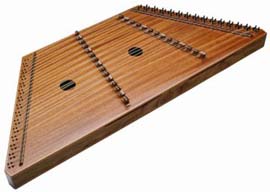 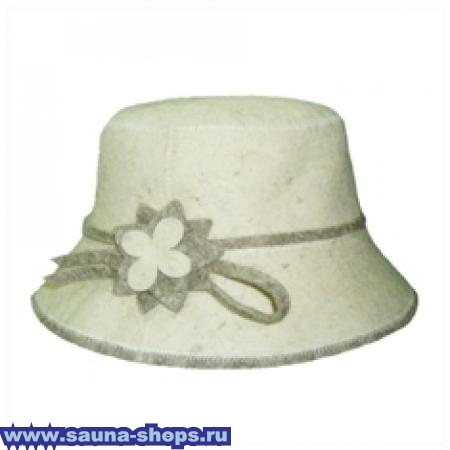 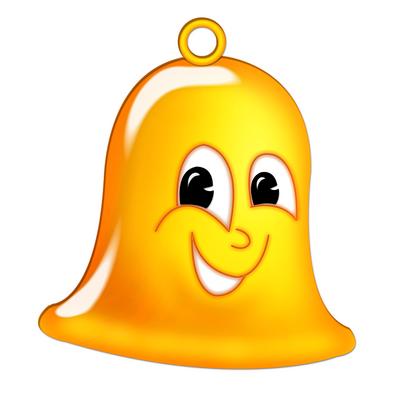 гусли, юбка, шляпа, колокольчик.
Это круг
Эта фигура называется цилиндр. На нее похожи:
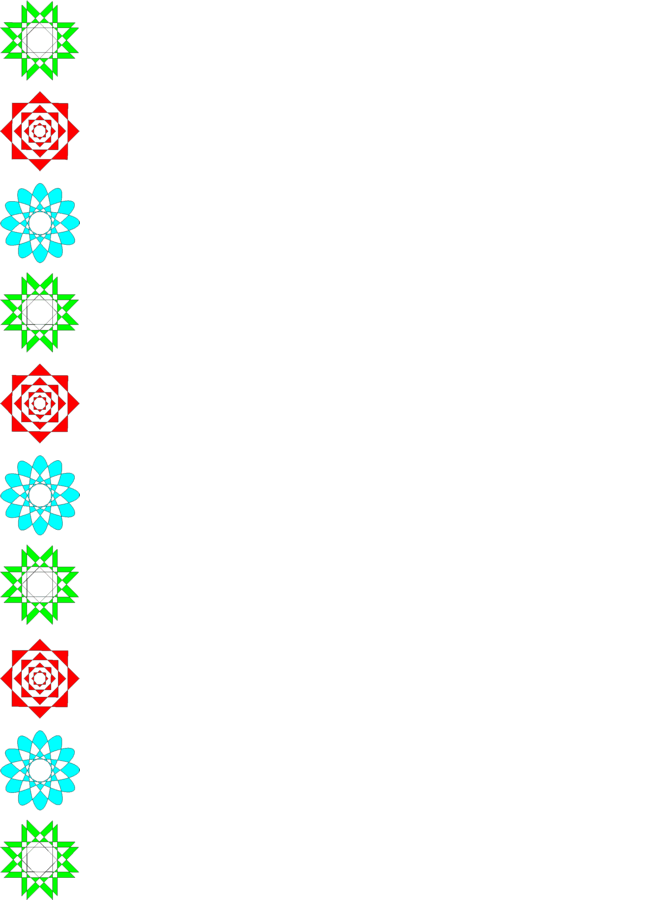 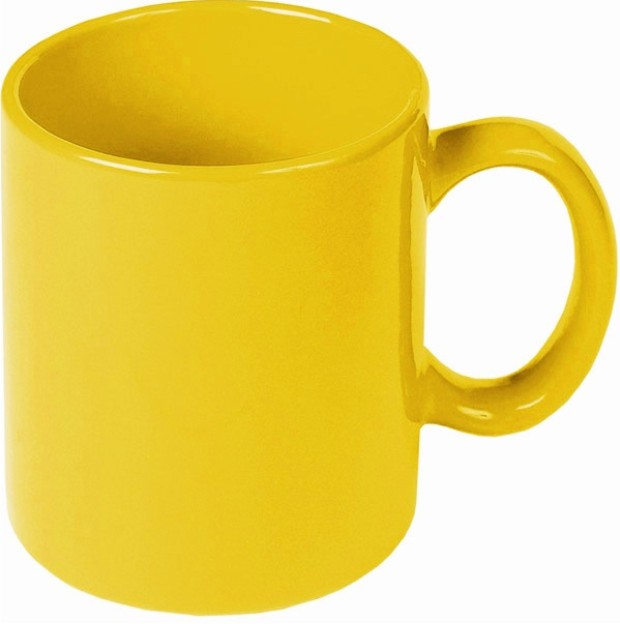 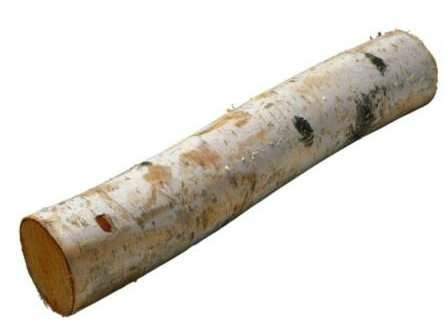 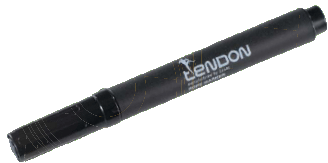 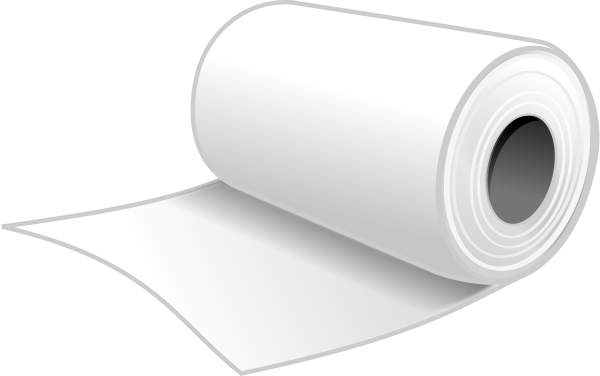 чашка, полено, рулон бумаги, маркер.
Это круг
Это ромб. На него похожи:
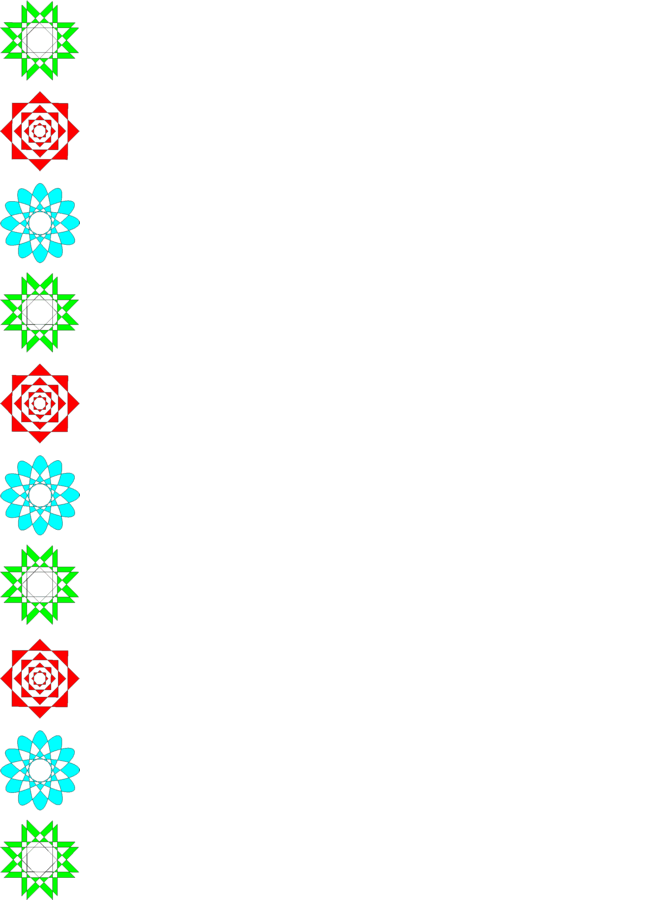 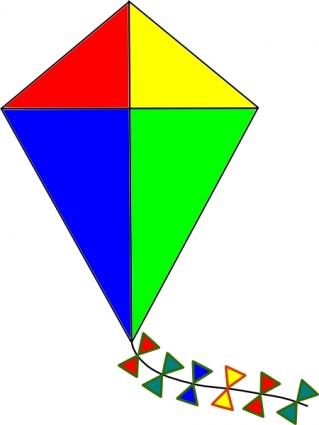 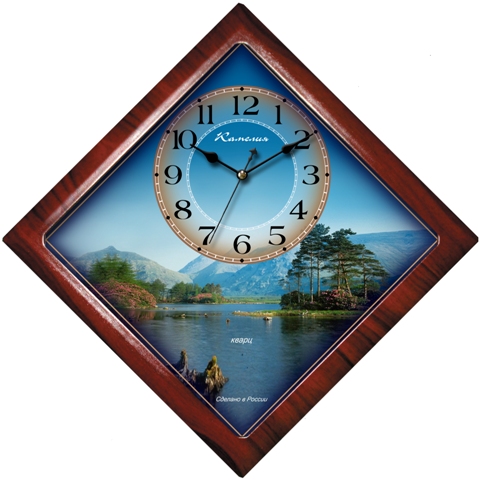 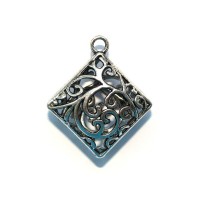 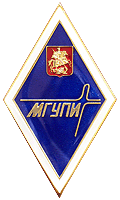 часы, воздушный змей, кулон, значок.